БЮДЖЕТ ДЛЯ ГРАЖДАН
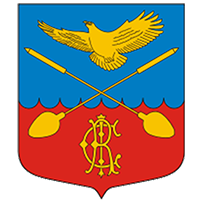 Расходы бюджета Дружногорского городского поселения на  2022-2023 гг.
Расходы бюджета Дружногорского городского поселения на  2022-2023 гг.
2
Расходы бюджета Дружногорского городского поселения на  2022-2023 гг.
3
Расходы бюджета Дружногорского городского поселения на  2022-2023 гг.
4